Food /TableVocabulary
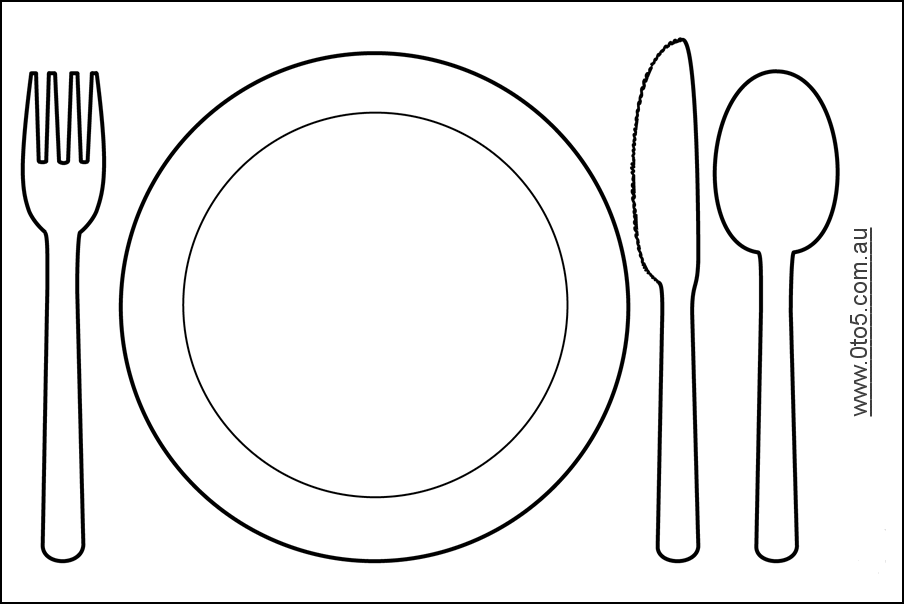 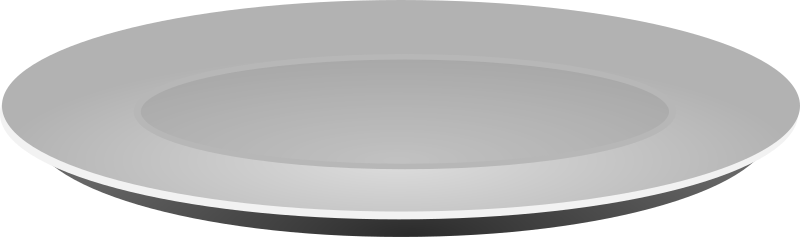 Plate
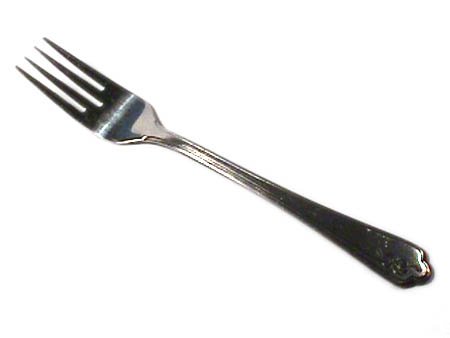 fork
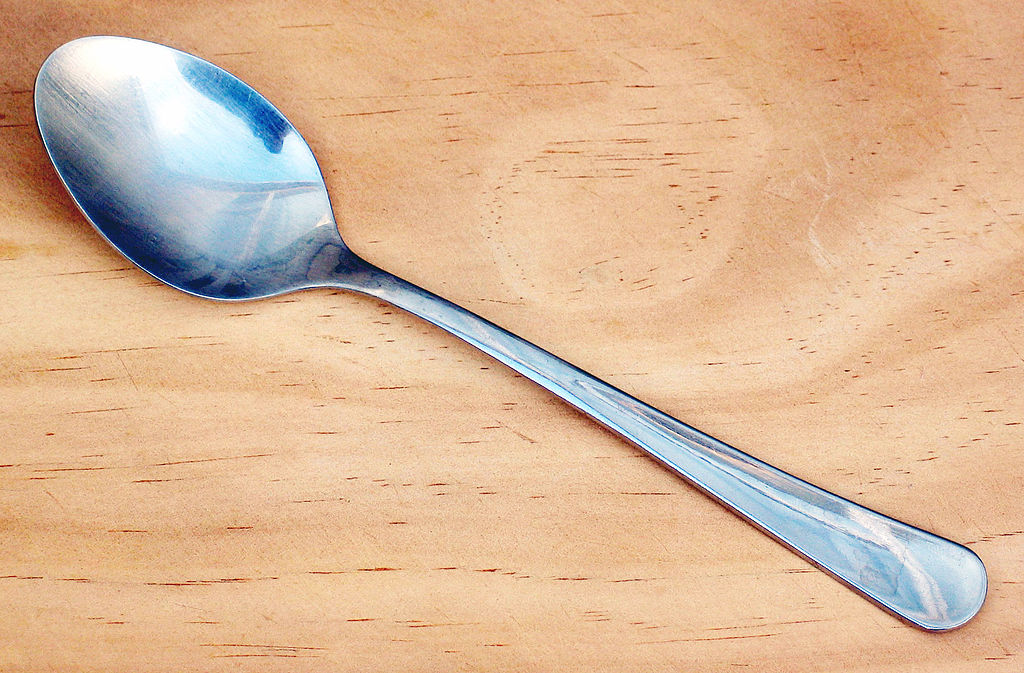 spoon
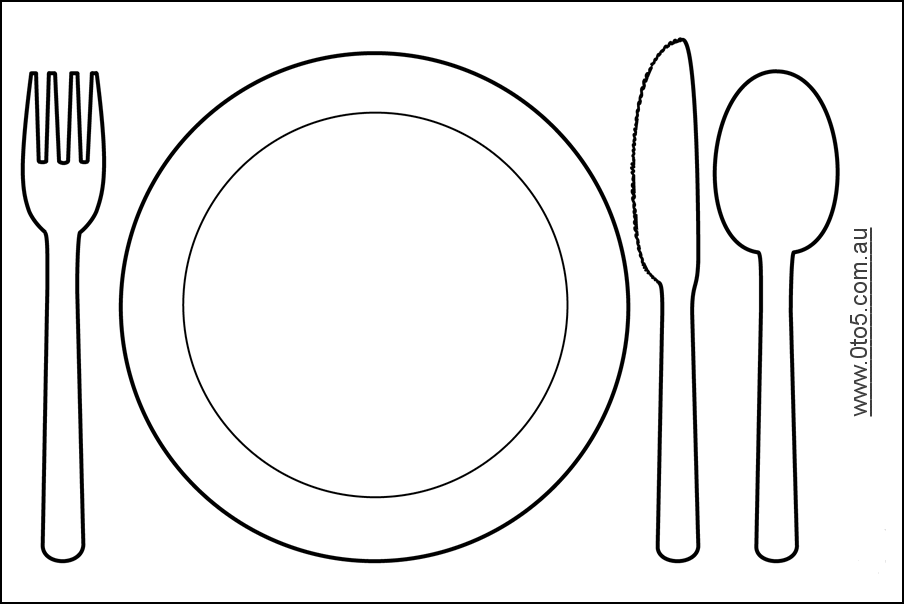 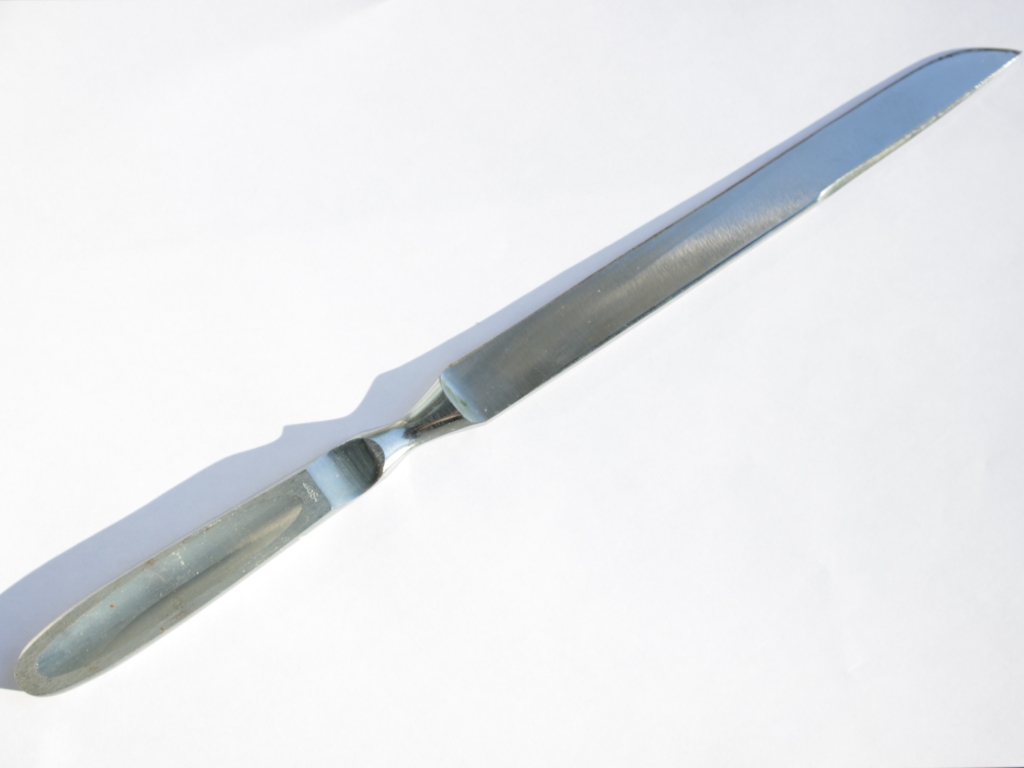 knife
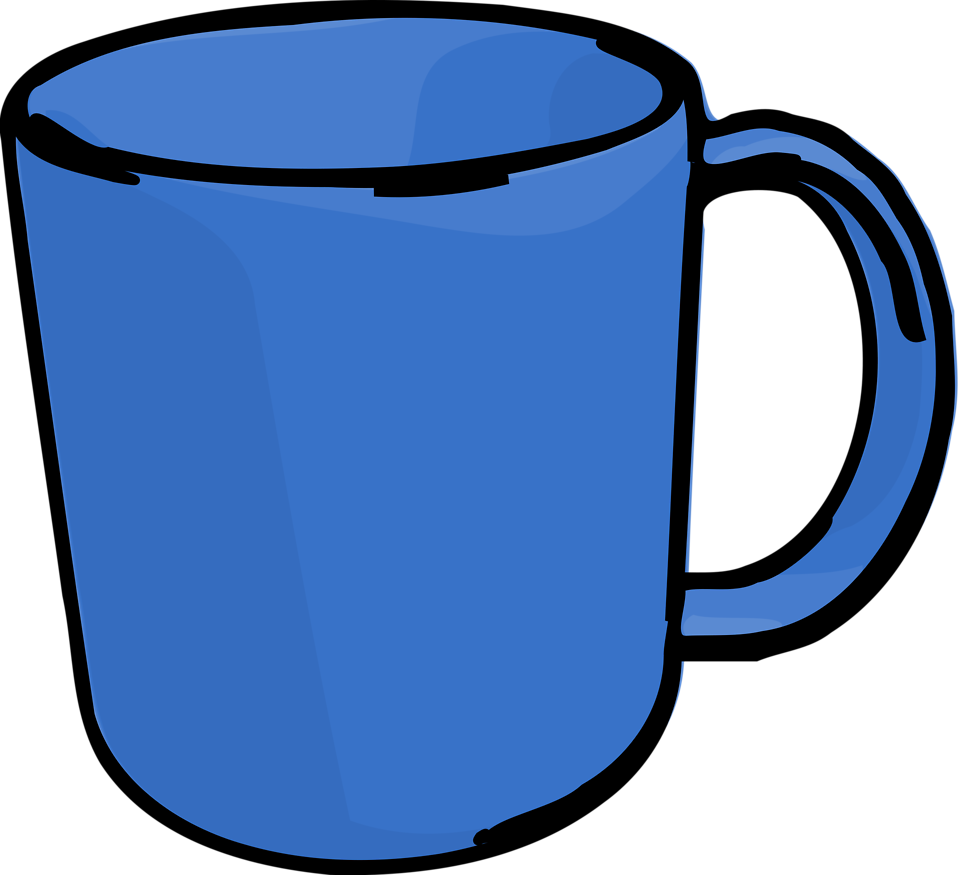 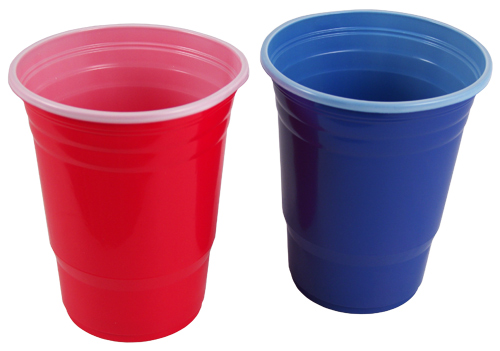 cup
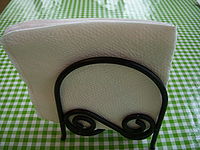 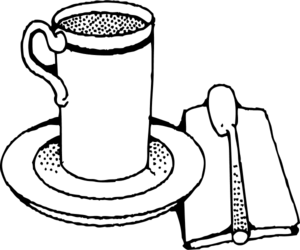 napkin
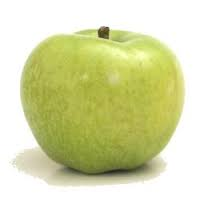 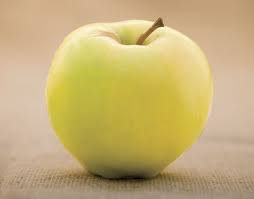 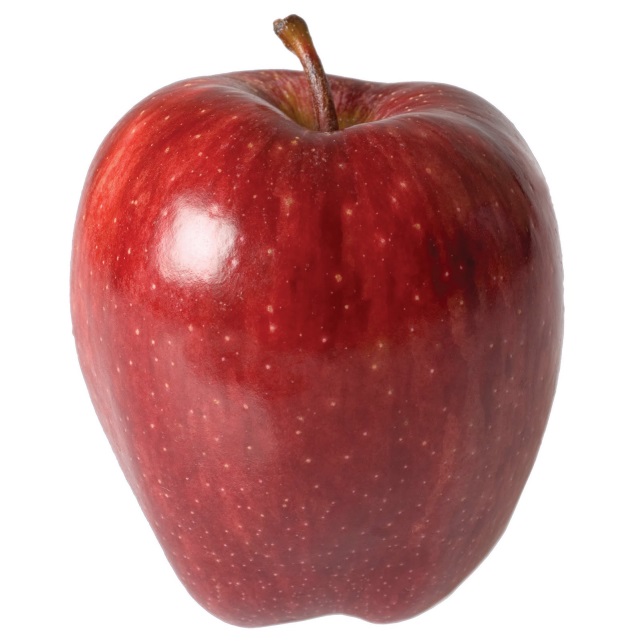 apple
sandwich de cerdo a la barbacoa
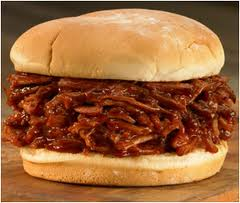 BBQ Pork Sandwich
frijoles al horno
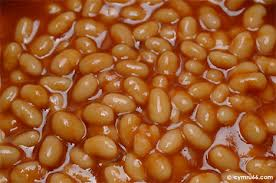 Baked beans
cobbette maíz
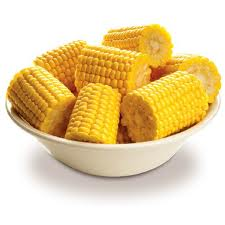 Corn cobbette
ensalada de col
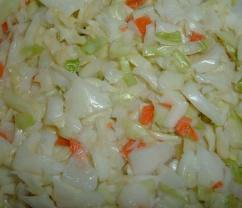 Cole slaw
melocotones cortados en cubitos
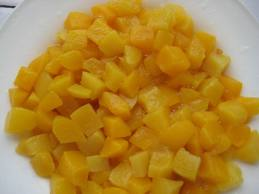 Diced peaches
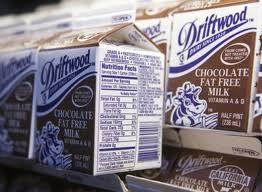 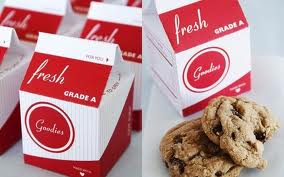 chocolate milk
white milk
leche con chocolate
leche blanca
Milk
Pizza de peperoni
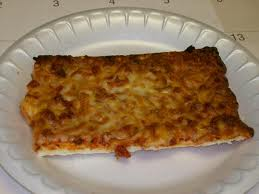 pepperoni pizza
maíz de oro
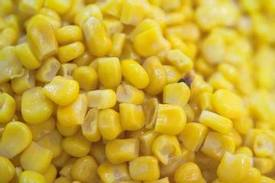 golden corn
ensalada mixta
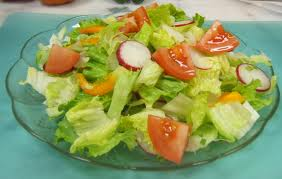 tossed salad
palitos de zanahoria con aderezo ranchero
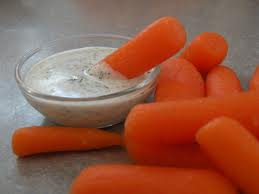 carrot sticks with ranch
coba
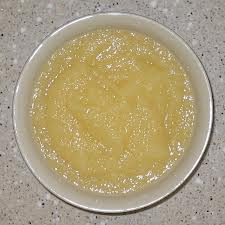 applesauce
papas a la crema
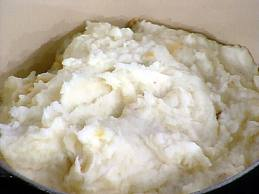 creamed potatoes
judías verdes
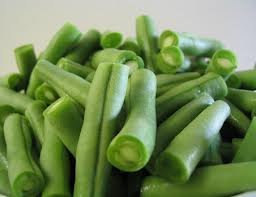 green beans
lanza de la salmuera de eneldo
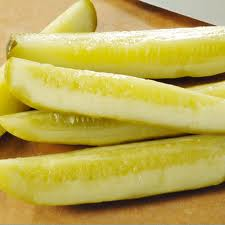 dill pickle spear
cóctel de frutas
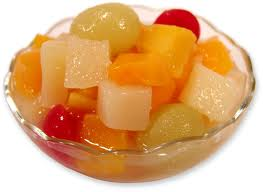 fruit cocktail
hamburguesa con queso
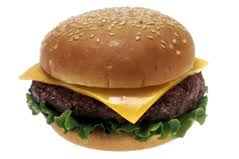 cheeseburger
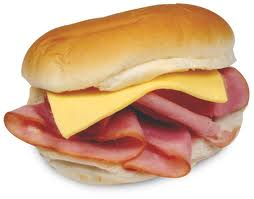 ham and cheese
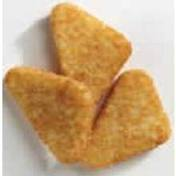 potato triangle
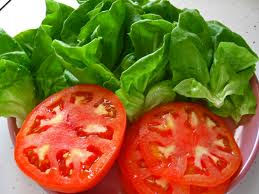 lettuce and tomato
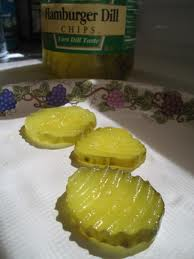 dill pickle chips
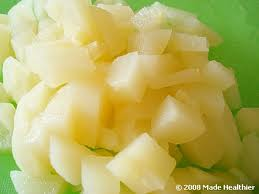 diced pears
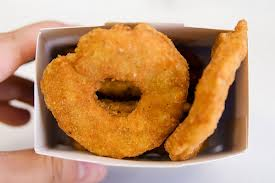 chicken rings
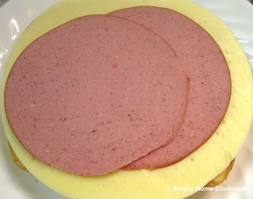 bologna and cheese
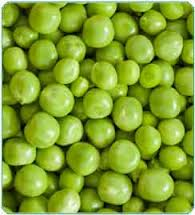 green peas
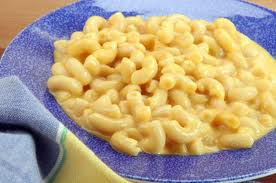 layered mac and cheese
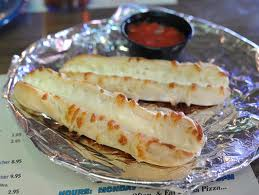 max cheese stix
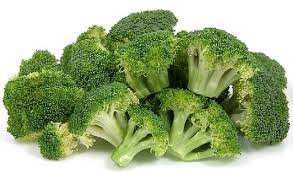 broccoli
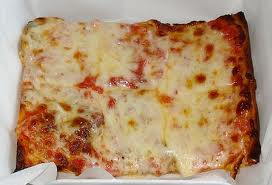 cheese pizza
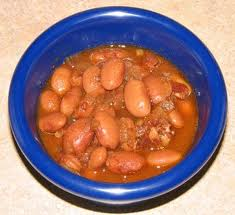 pinto beans
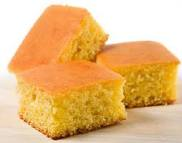 cornbread
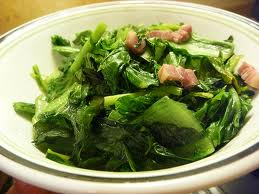 turnip greens
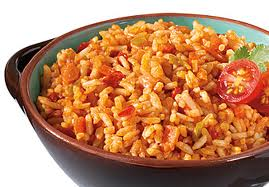 Spanish rice
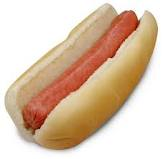 hot dog
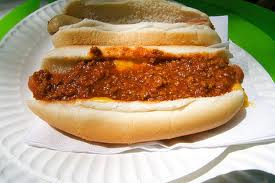 hot dog chili
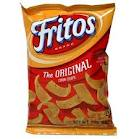 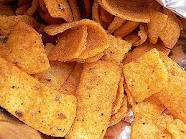 Frito corn chips
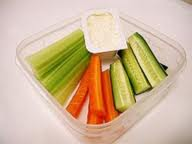 veggie sticks
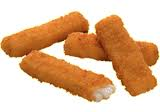 fish sticks
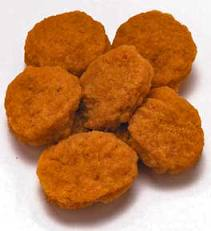 chicken nuggets
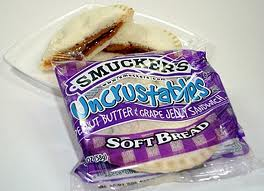 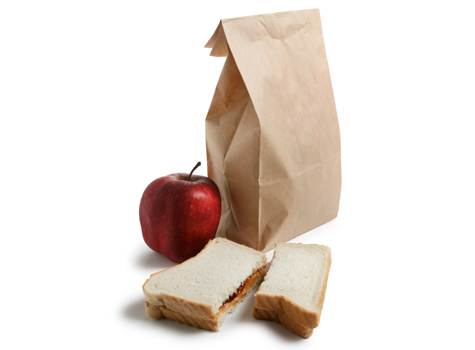 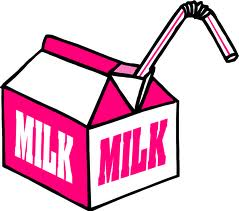 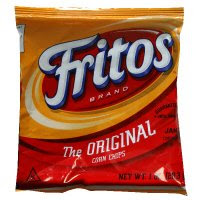 bag lunch
http://www.abcya.com/pizza.htm 
http://www.eslgamesplus.com/fast-food-esl-vocabulary-memory-game-hamburger-bread-hot-dog/ 
http://www.eslgamesplus.com/vegetable-vocabulary-memory-game-for-esl/ 
http://www.eslgamesplus.com/esl-vegetable-vocabulary-memory-game-for-low-beginners/ 
http://www.eslgamesplus.com/tableware-vocabulary-esl-memory-game/
http://www.eslgamesplus.com/fruits-vocabulary-memory-game-for-esl/
http://www.eslgamesplus.com/drinks-vocabulary-memory-game-for-esl-learning-and-teaching/ 
http://www.freddiesville.com/games/food-memory-game/
http://www.freddiesville.com/games/food-sentence-monkey-game/
http://www.freddiesville.com/games/food-vocabulary-word-search-puzzle-online/